Logic Driven Physics
Resurrecting an ancient project
Leading to the Periodic Table of elementary particles
Based upon a Geometric Algebra without number or coordinates.
Expressed in a four letter Logical Calculus.
Inspiration: Leibniz’s project, Stoic logic
Periodic Table – a glimpse
http://www.theotherscience.com/StoicSide/default.aspx
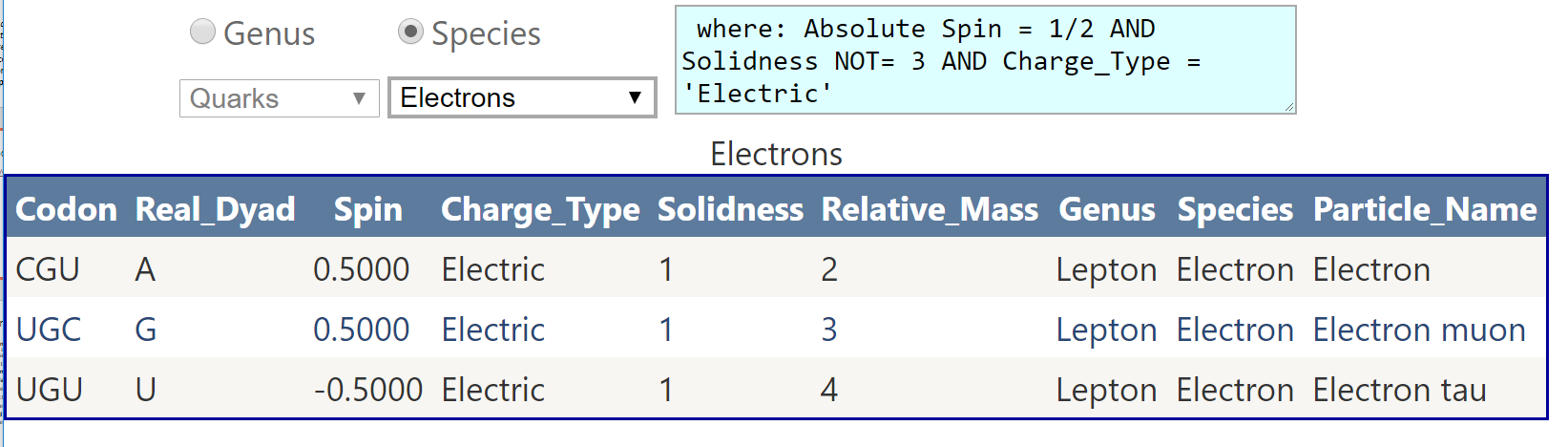 SQL database queries
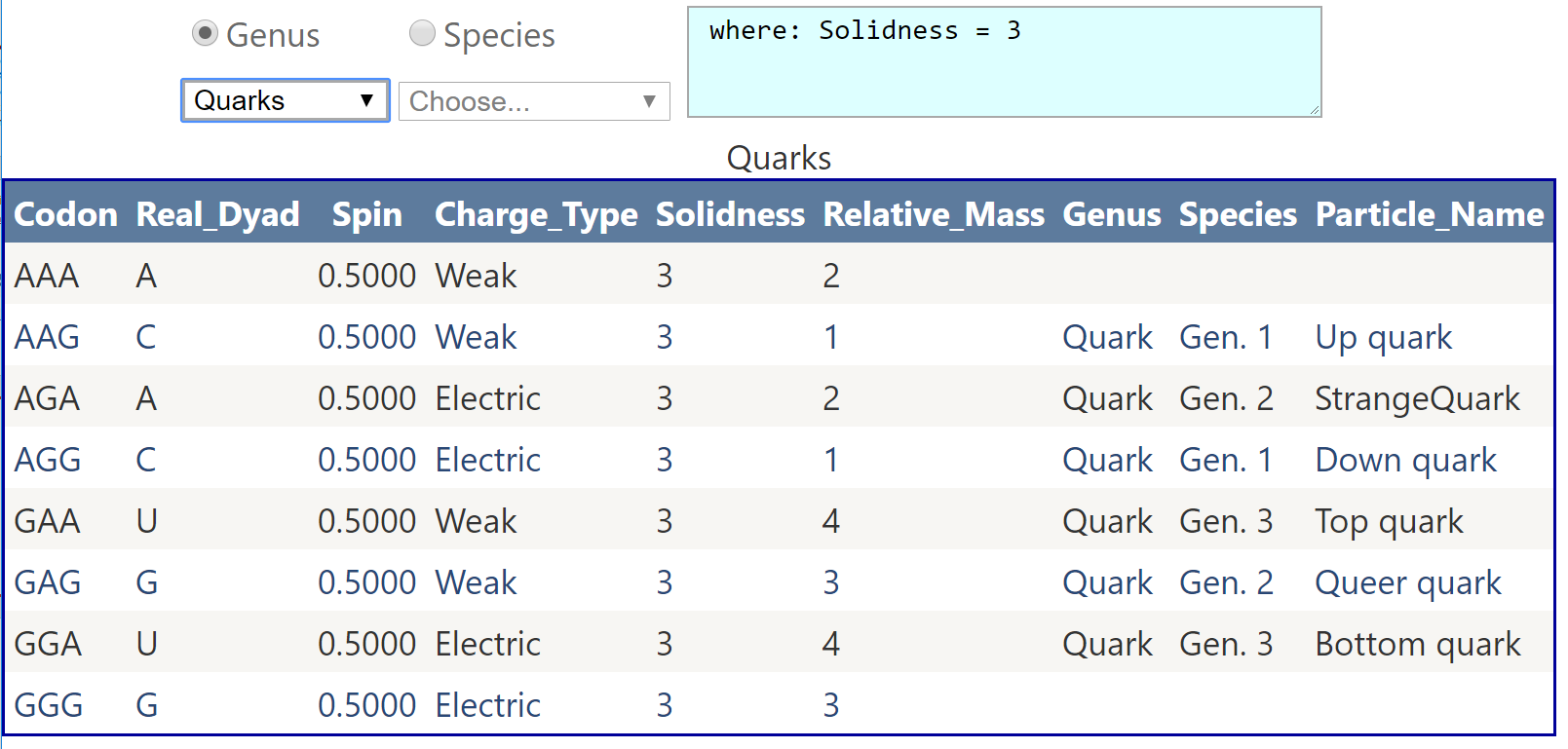 Reconstruction of Stoic Natural Philosophy
Stoic “nowness” paradigm
Things in the past do not exist. 
Things in the future do not exist
Only things in the present exist.
First Classness Principle 
	There are no distinguished entities
No object/property dichotomy. 
Properties are objects in there own right.
Second Order Abstraction (A2)
Eliminate the placeholder/value dichotomy
Dirac Notation
    Diachronic 
< x  | Ψ >
     Synchronic
  < x ↑ Ψ >
  Stoic pneuma
Rapid overview of theory applied to subatomic particles
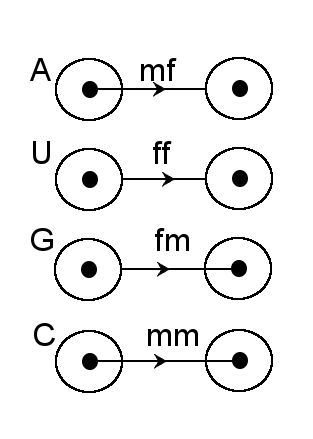 There is another layer
All sub-atomic elements are composed of 
triads of sub-quarks
The Four Sub-Quarks
Each sub-quark can be illustrated with a corresponding Heraclitus diagram
Sub-Quark Algebra – oriented numbers
A dyad is time-like
    	A ⇒ j  where j2 = 1
U dyad is light-like
    It is orthogonal to itself thus
     	U ⇒ k  where k2 = 0     
G dyad is space-like
 	G ⇒ i  where i2 = -1	  and i ⊥ j
C dyad is singular . It is orthogonal to any line present, including itself. Thus
	C ⇒ r  where  ∀x     r ⊥ x
 r is the null vector of undetermined orientation
Cones and bundles
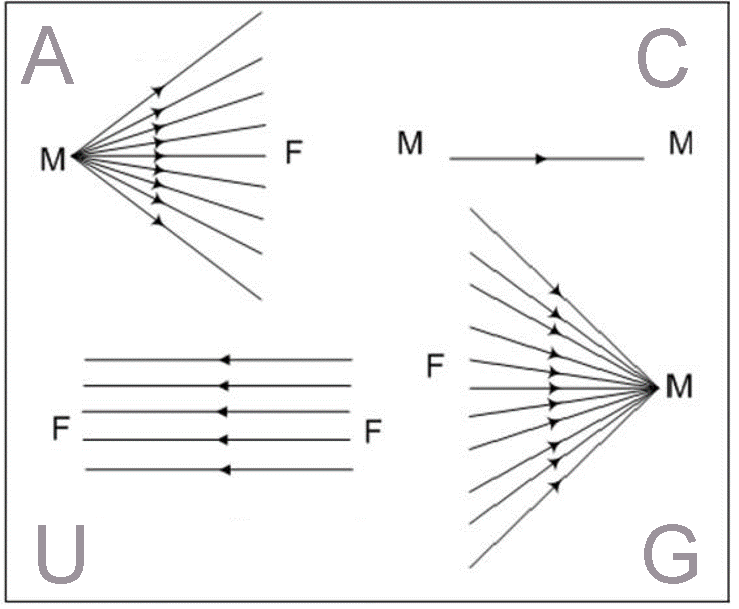 Sub-Quark Geometry
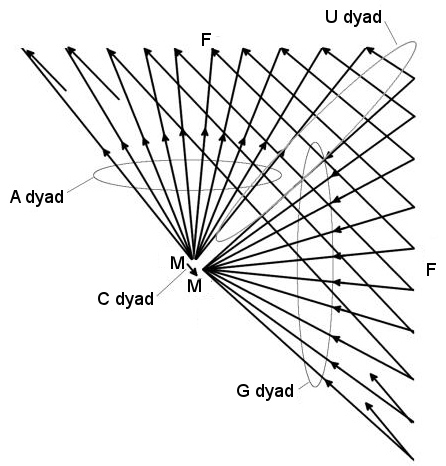 “Start Codon” AUG
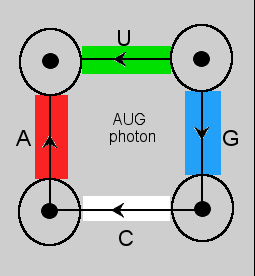 Stoic Five indemonstrables
The Four Forces
A Weak force
U Gravitation
G Electric force
C Strong force
Calculating “Spin”
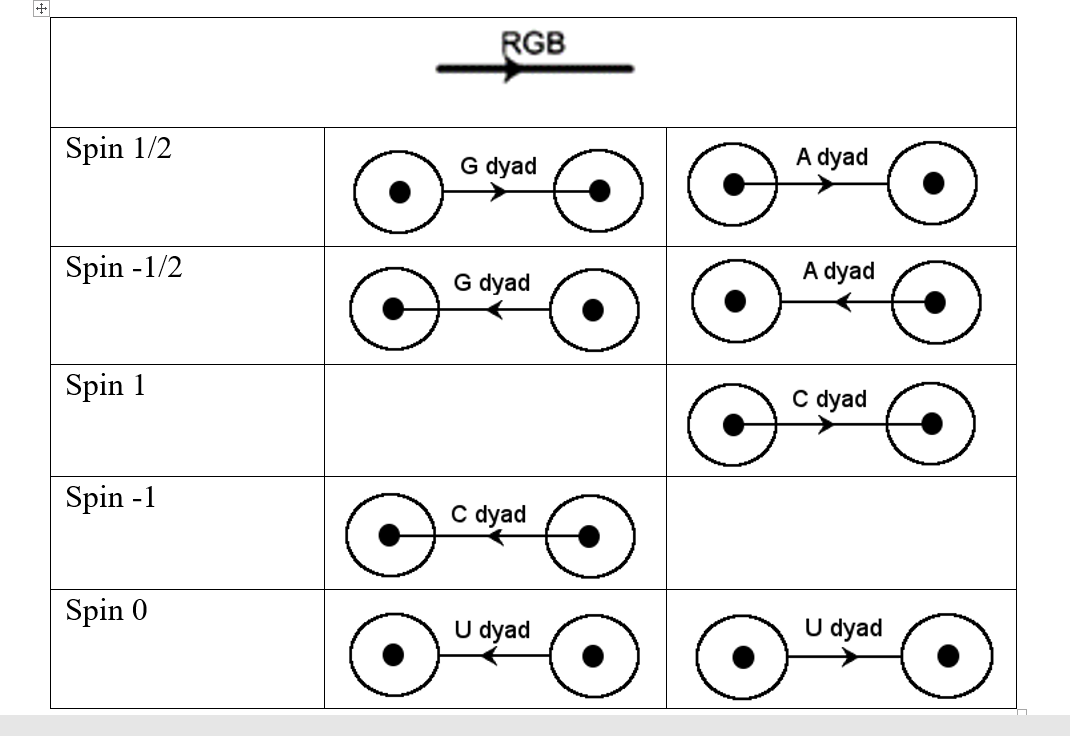 CCC codon - gluon
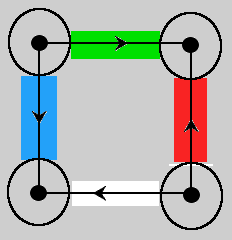 gluon                                                      anti-gluon
Quarks
ElectronsNeutrinos
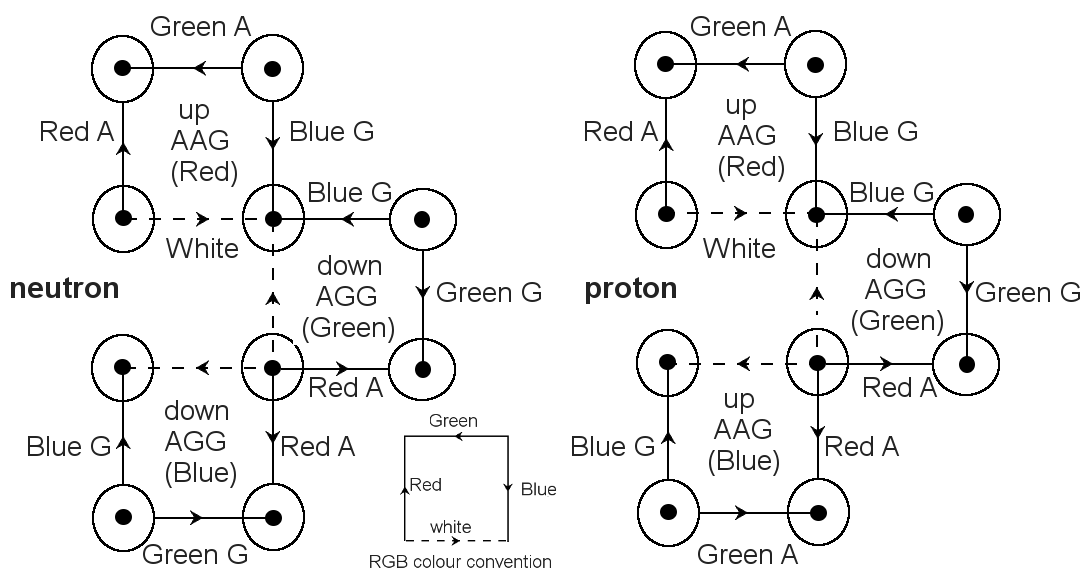 Gender
Entity-Property dichotomy violates FC
Solution: Properties must be considered as entities in their own right.
Gender Definition
An entity whose only specificity is that it has a property is said to be of purely feminine gender.
The entity which is that property can be said to be of purely masculine gender.

              Different (by gender) but Indistinguishable.
Pythagorean Indeterminate Dyad
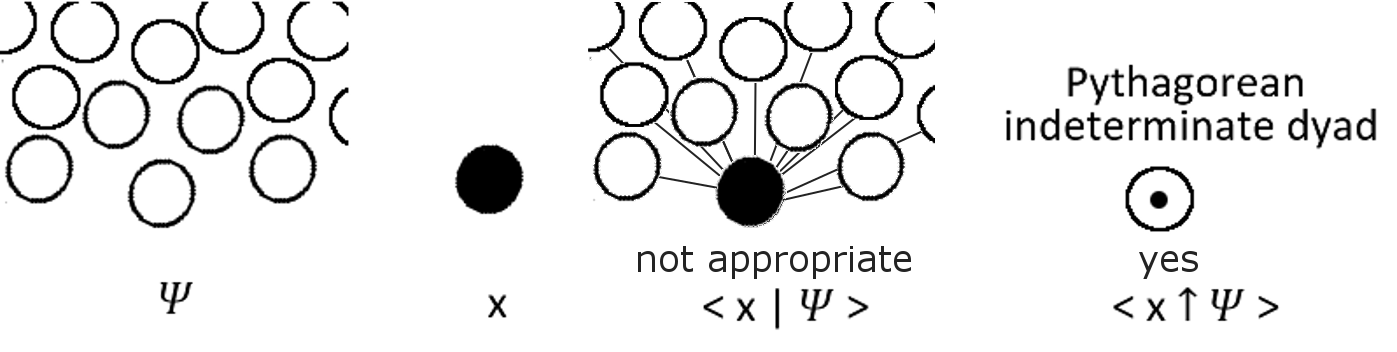 The 3rd indemonstrable
The first or the second but not at the same time
The first
Hence not the second
Logic: The Stoic five indemonstrables
Physics: Pneuma and the four classic elements